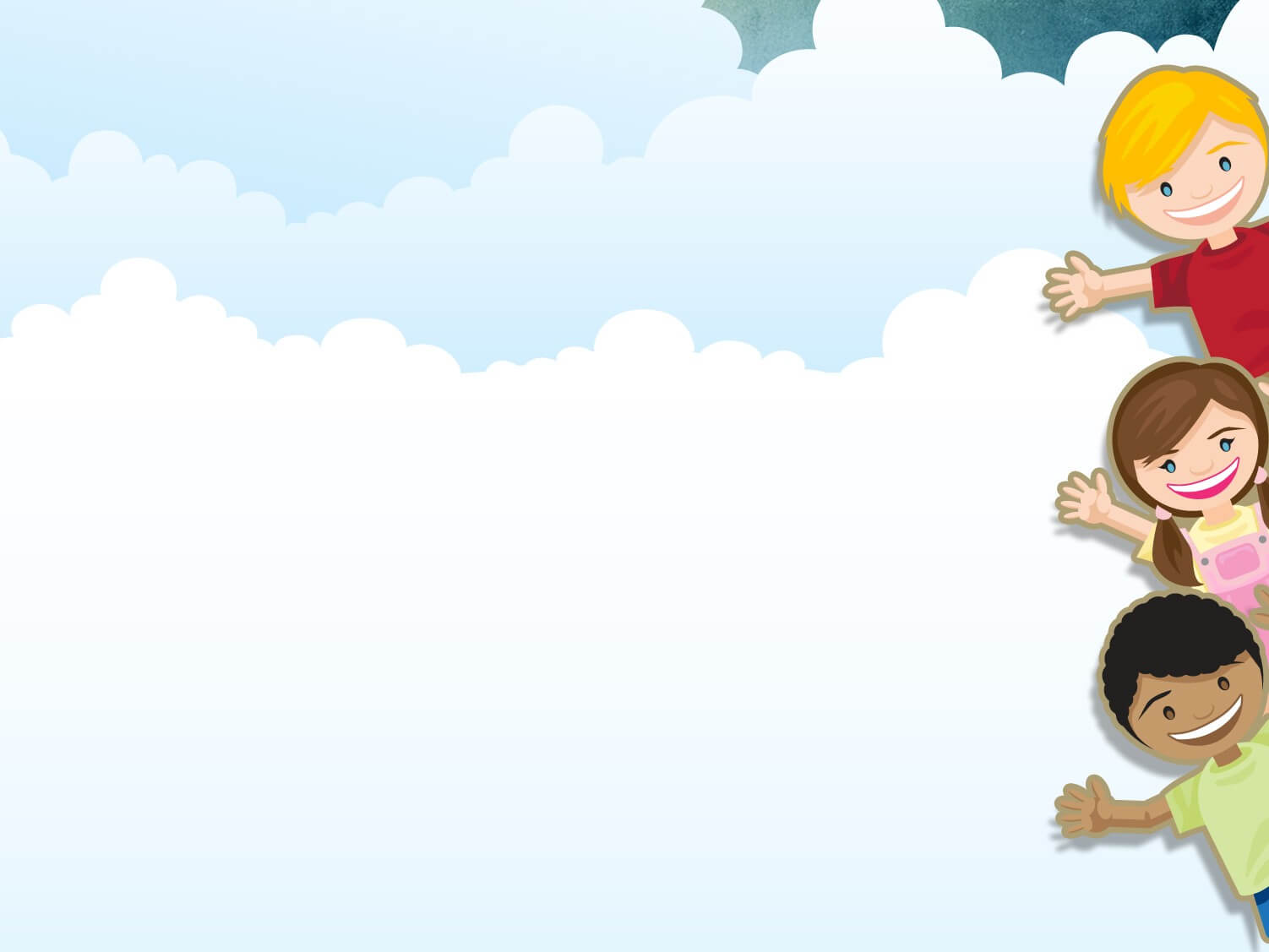 TRƯỜNG MN THỊ TRẤN TRÂU QUỲ
HOẠT ĐỘNG KHÁM PHÁ
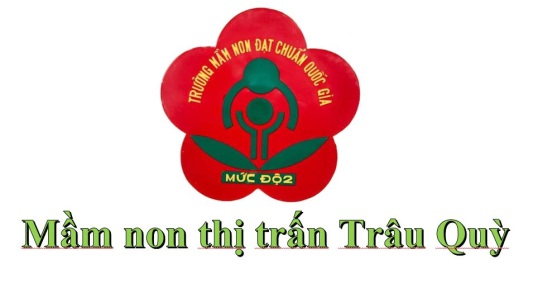 Đề tài        : Kĩ năng phòng tránh nguy cơ bị xâm hại
Lứa tuổi   : MGL 5 - 6 tuổi
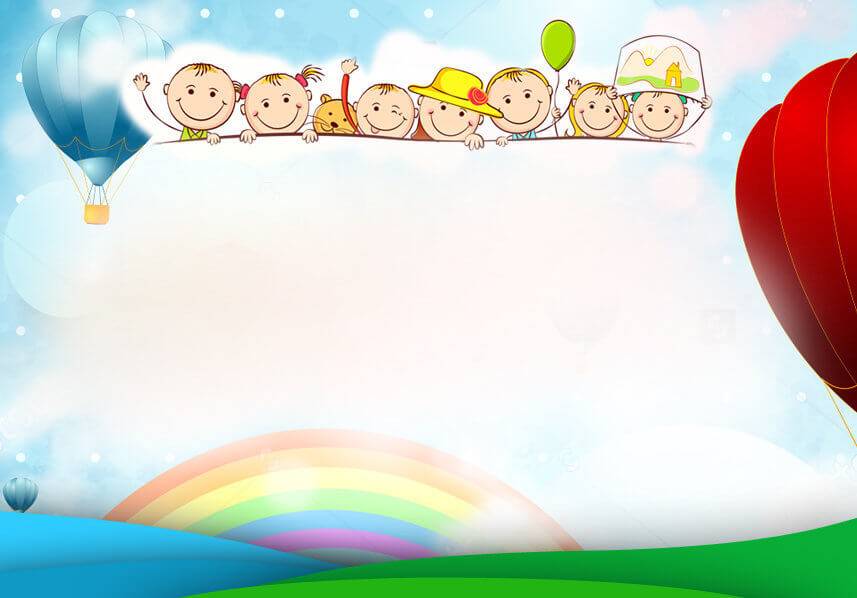 NHẬN BIẾT VÙNG RIÊNG TƯ TRÊN CƠ THỂ
VÙNG ĐỒ BƠI
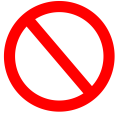 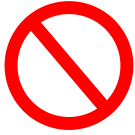 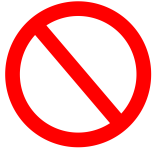 4 VÙNG RIÊNG TƯ TRÊN CƠ THỂ
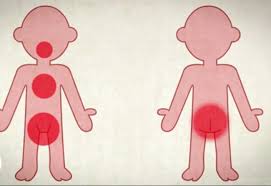 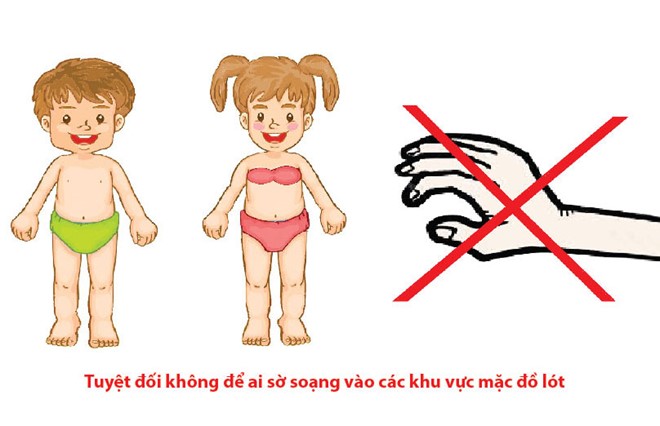 Tuyệt đối không nhìn, sờ, chạm 
vào vùng riêng tư của người khác
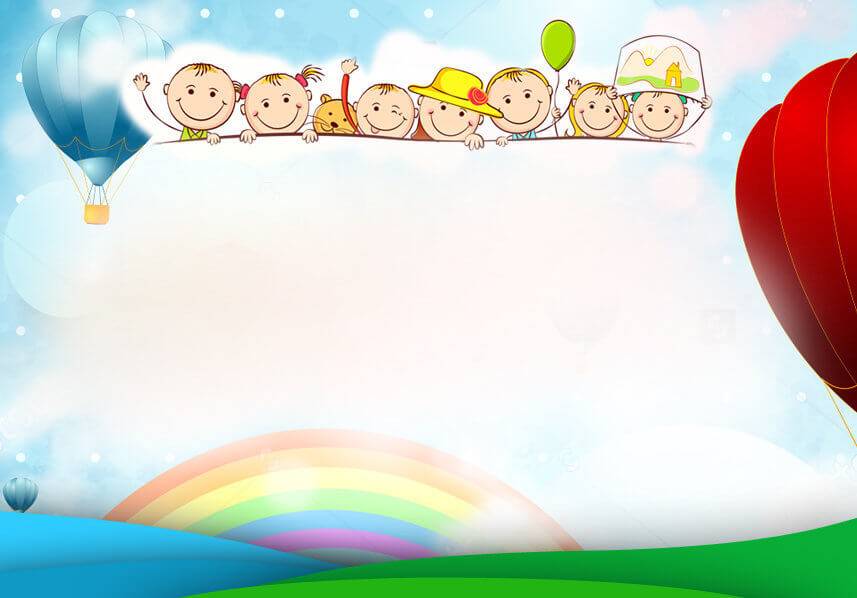 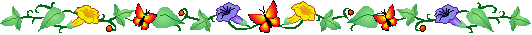 CÁC KỸ NĂNG PHÒNG TRÁNH NGUY CƠ BỊ XÂM HẠI
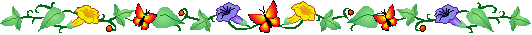 Tránh xa những nơi nguy hiểm
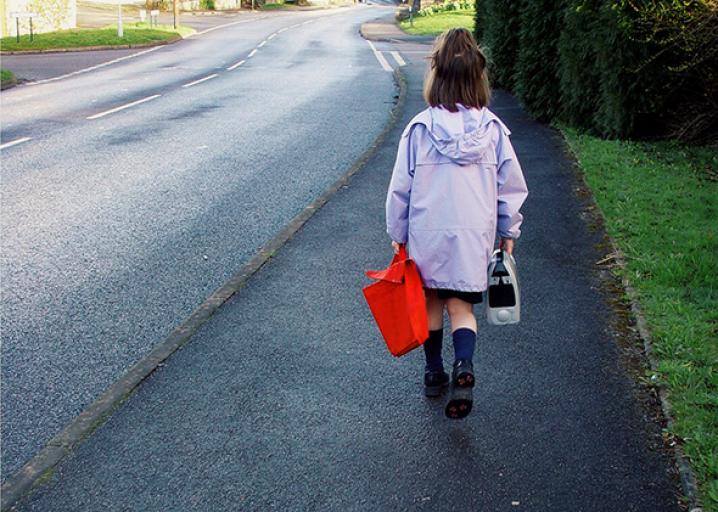 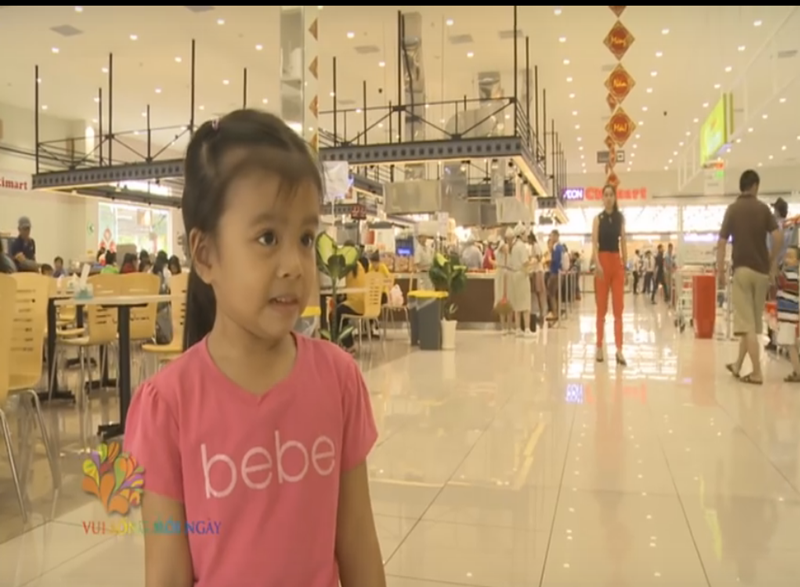 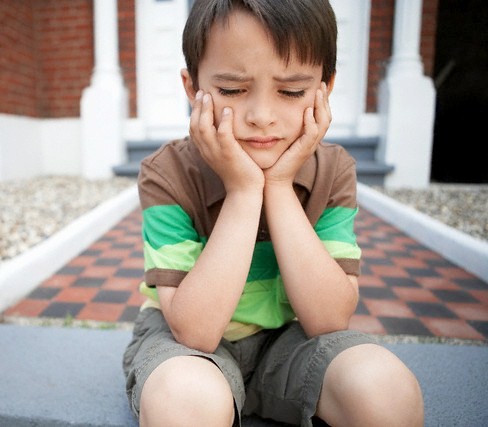 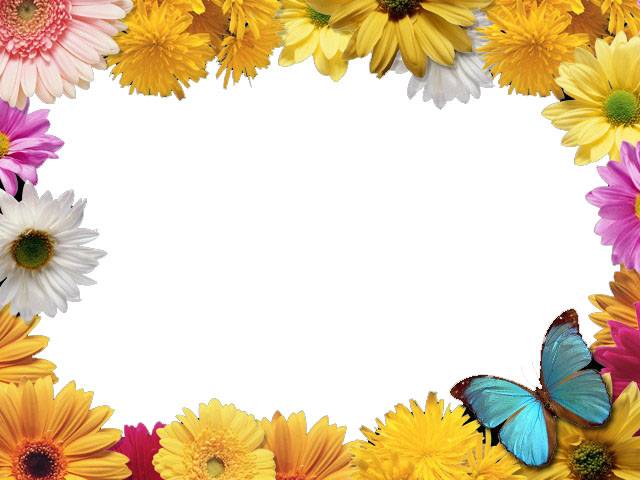 Trò chơi
Thi xem ai nhanh
Câu hỏi 1: 
Các vùng riêng tư trên cơ thể là những vùng nào?
3
4
1
2
5
HÕt giê
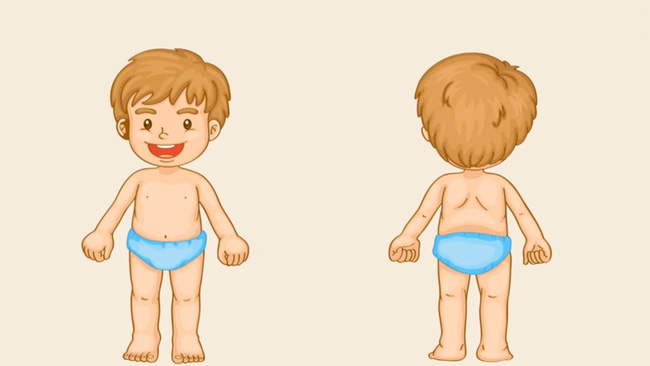 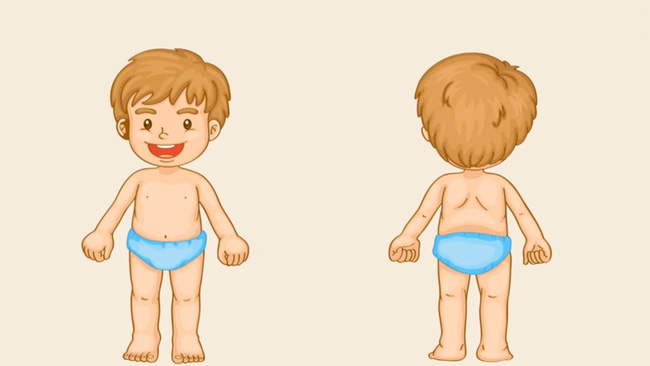 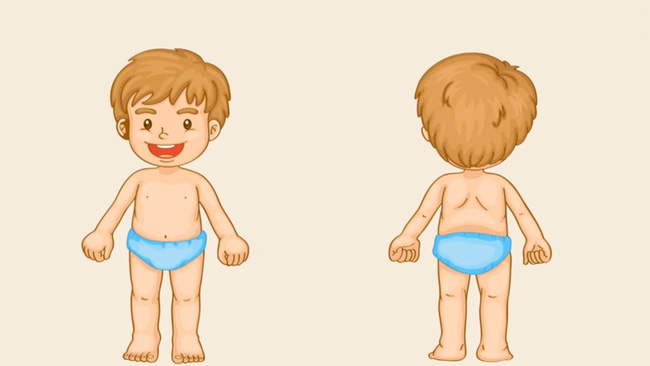 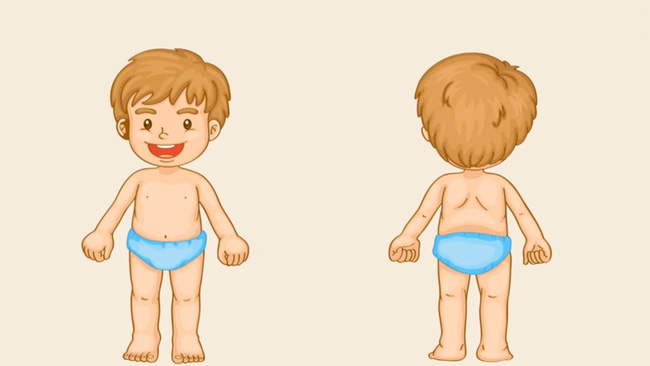 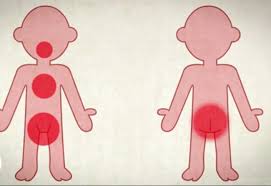 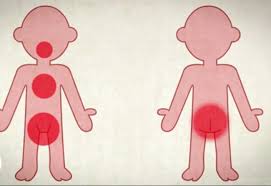 1. Vùng giữa 2 đùi, vùng mông.
2. Vùng miệng, ngực, vùng giữa 2 đùi, vùng mông
3. Vùng miệng, vùng mông
Đáp án đúng
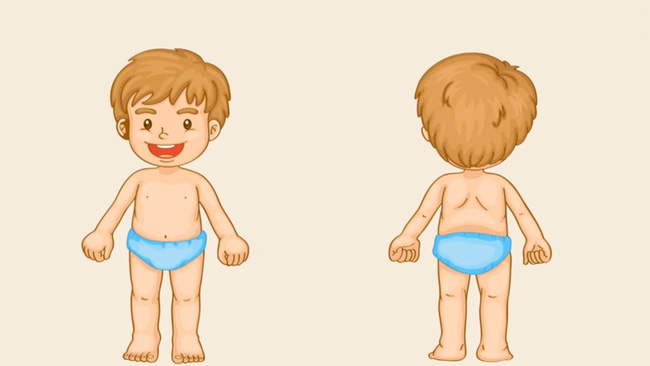 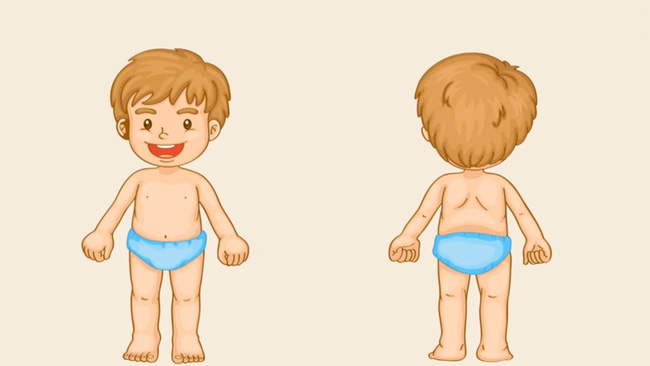 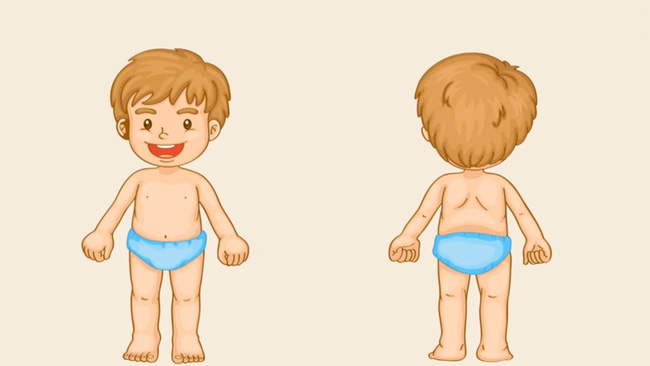 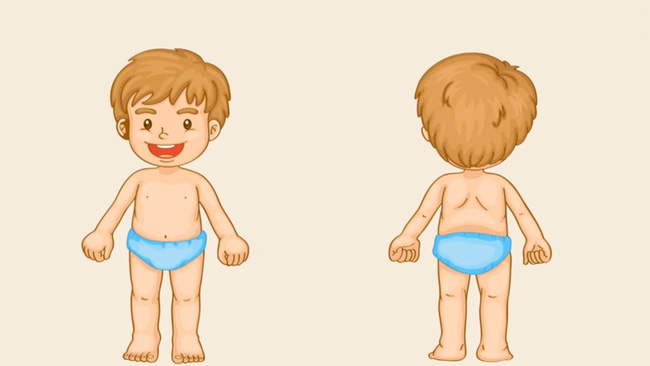 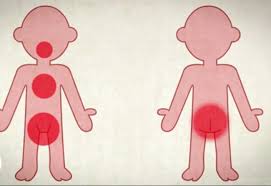 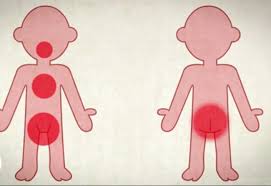 2. Vùng miệng, ngực, vùng giữa 2 đùi, vùng mông
3. Vùng miệng, vùng mông
1. Vùng giữa 2 đùi, vùng mông.
Câu hỏi 2: 
Khi có người dụ dỗ cho quà con sẽ làm gì?
1
2
3
4
5
HÕt giê
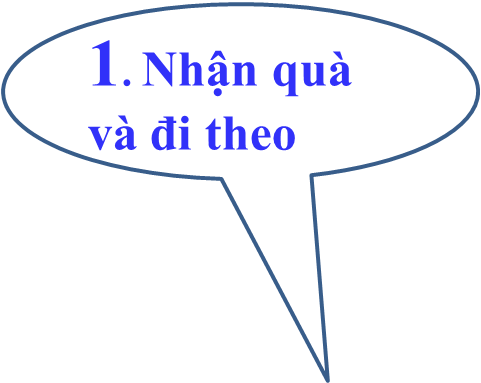 2. Đứng khóc
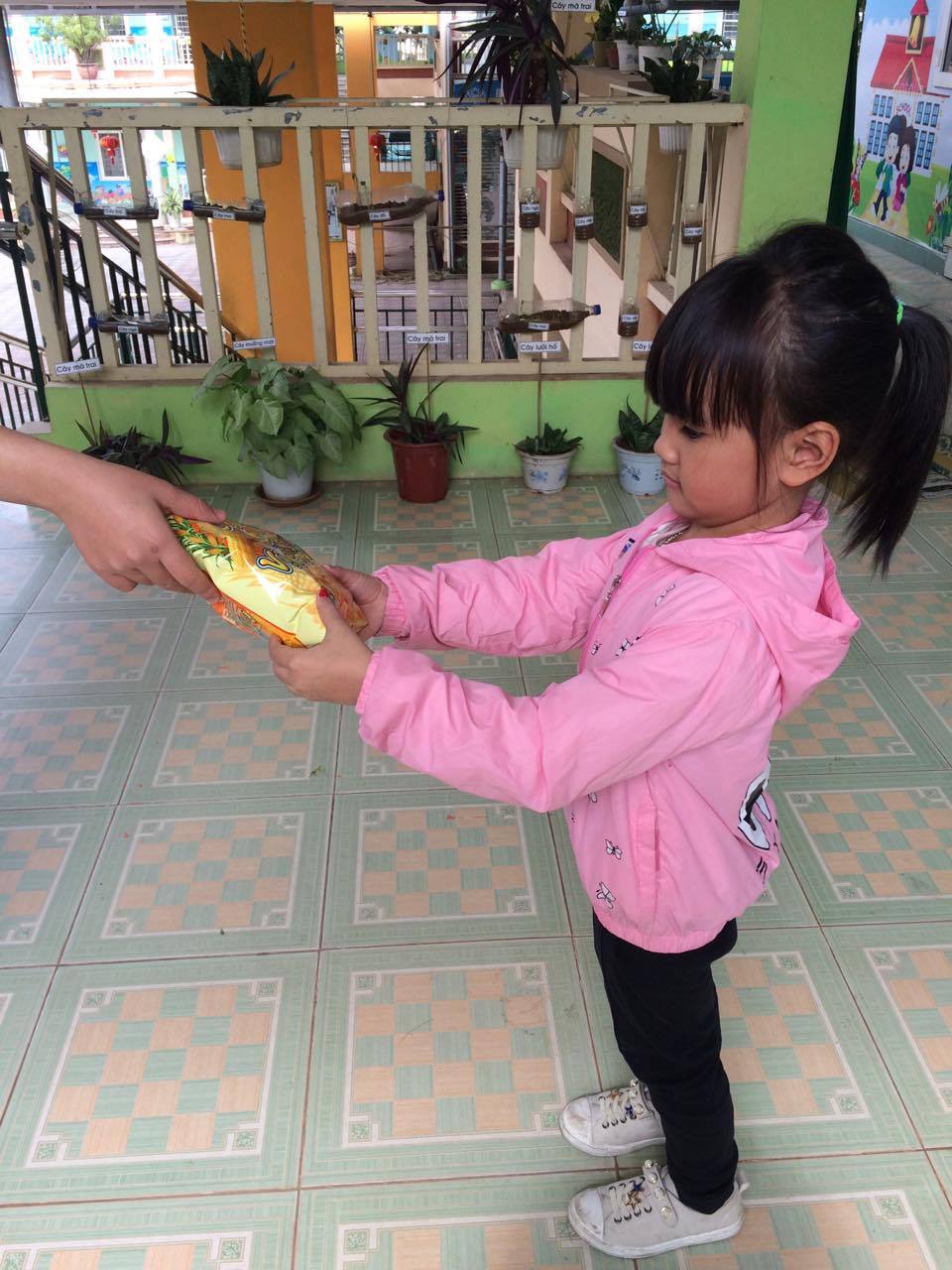 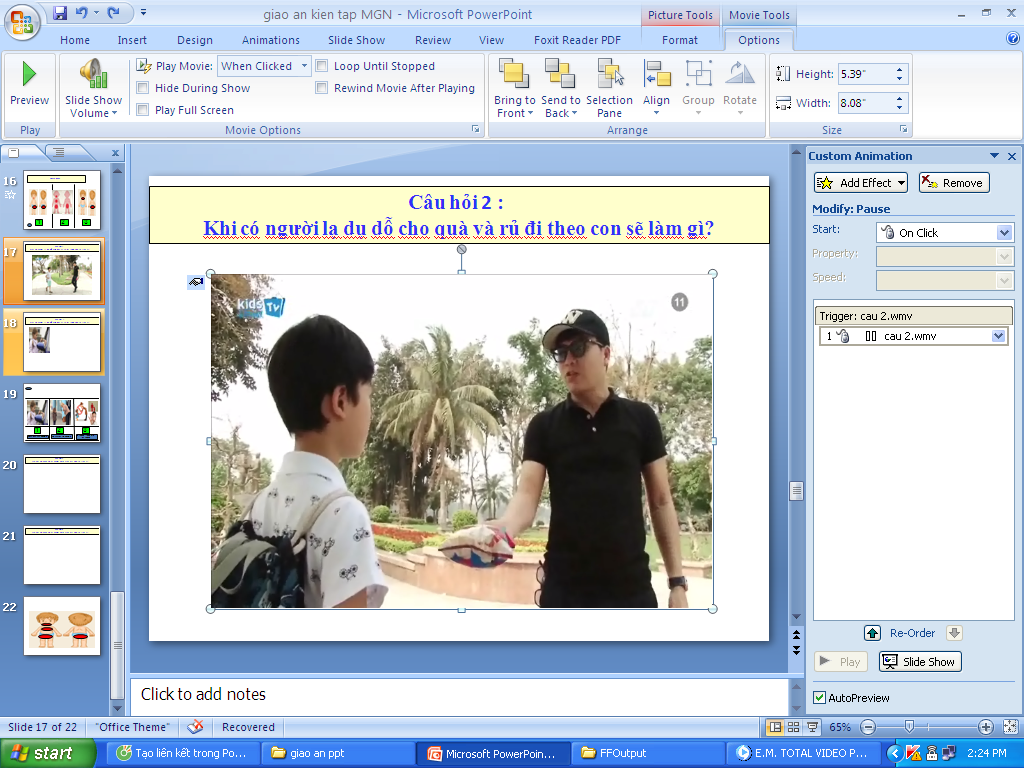 3. Không nhận quà
Đáp án đúng
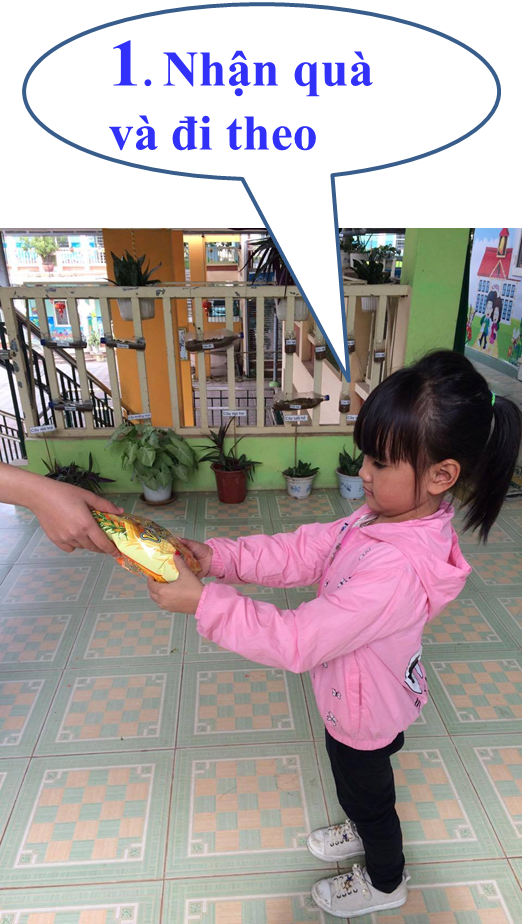 2. Đứng khóc
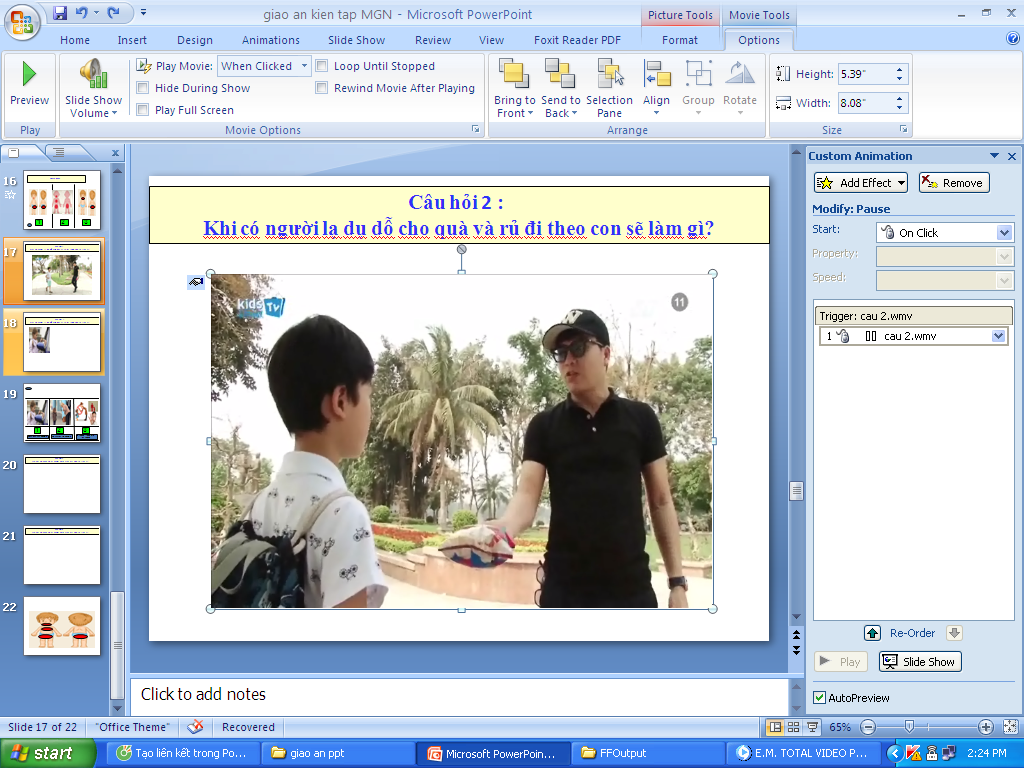 3. Không nhận quà
Câu 3: Con sẽ làm gì nếu người xấu cố tình
 chạm vào cơ thể con con ?
4
5
1
2
3
HÕt giê
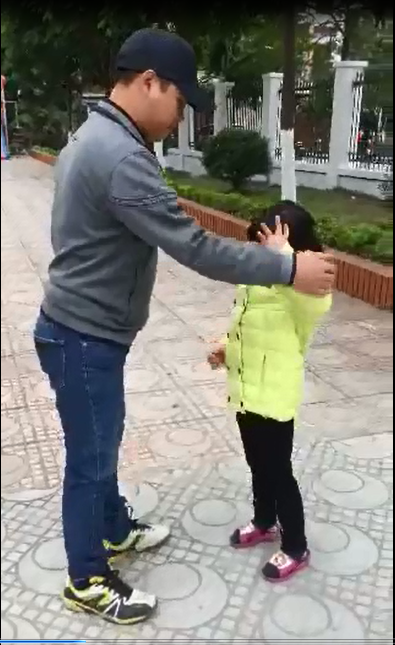 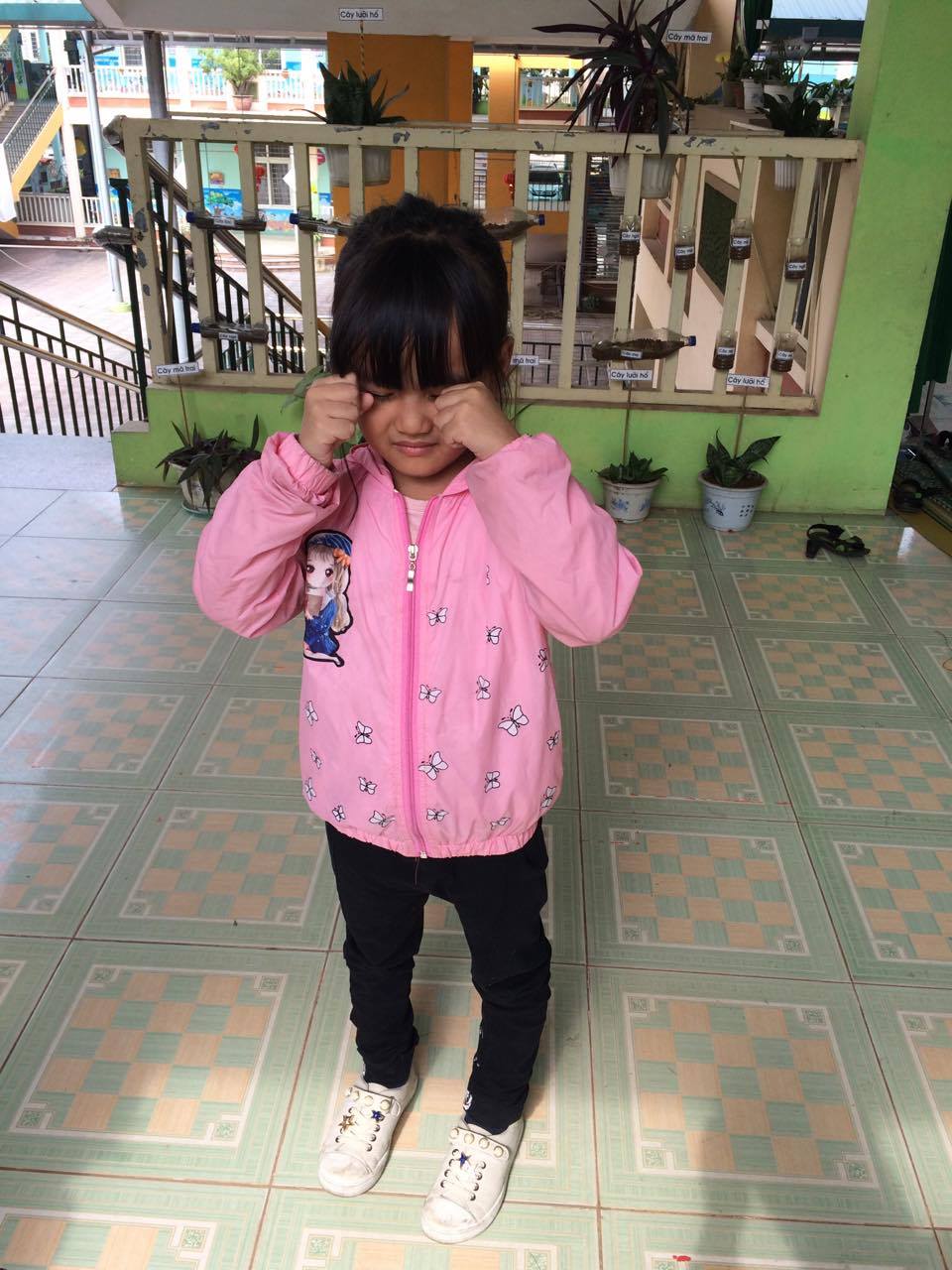 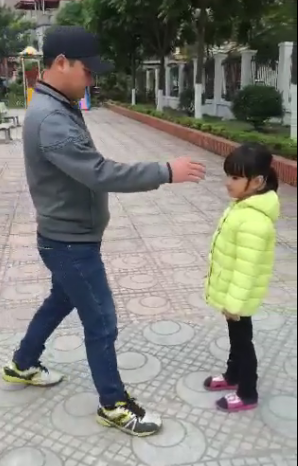 1. Hất tay và chạy thật nhanh
2. Khóc thật to
3. Đứng im
Đáp án đúng
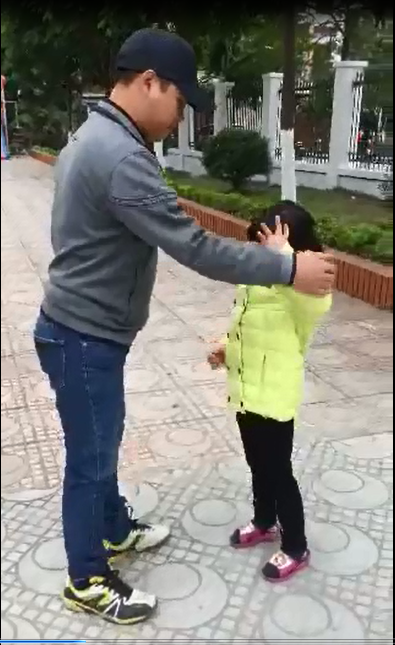 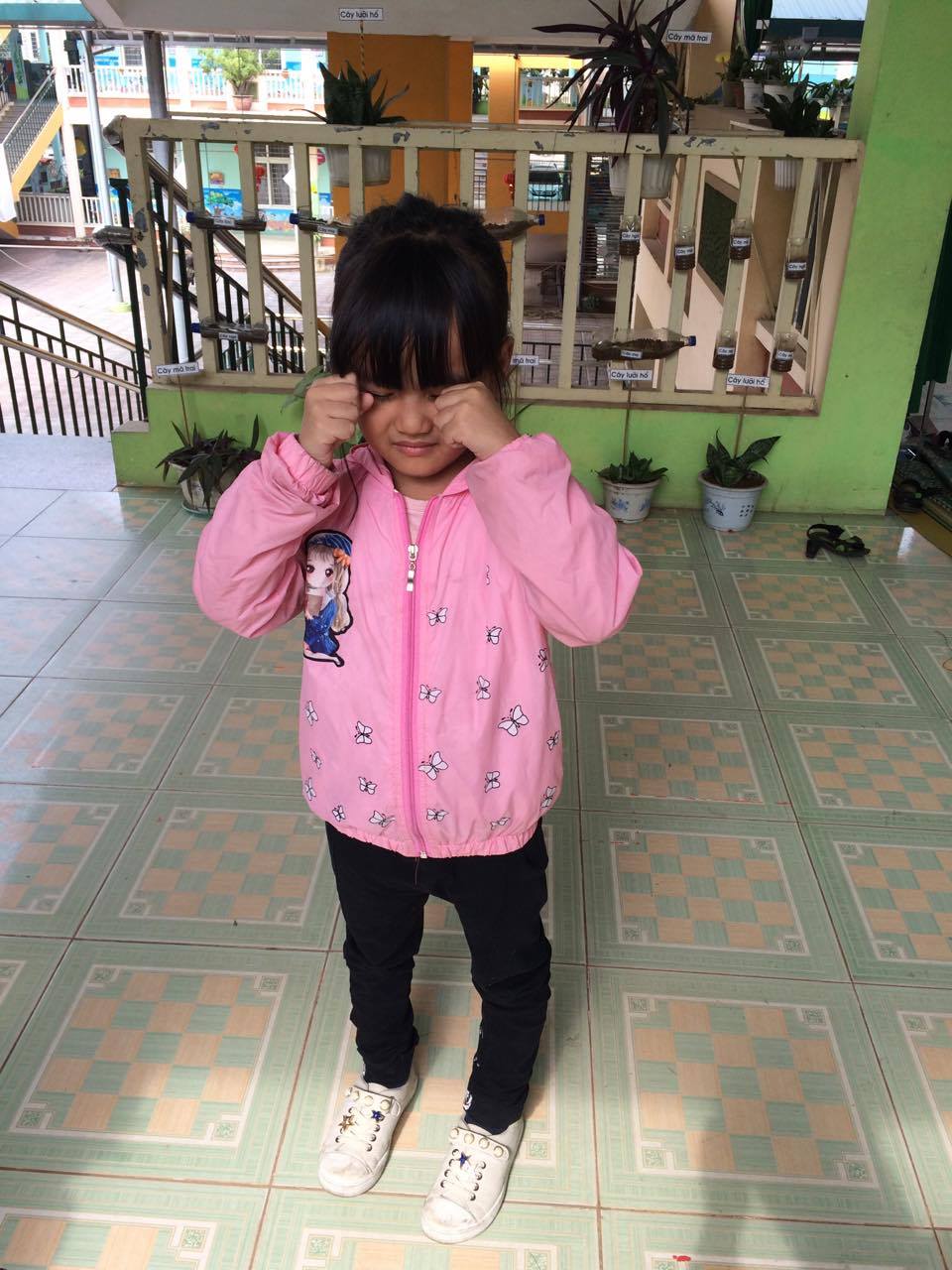 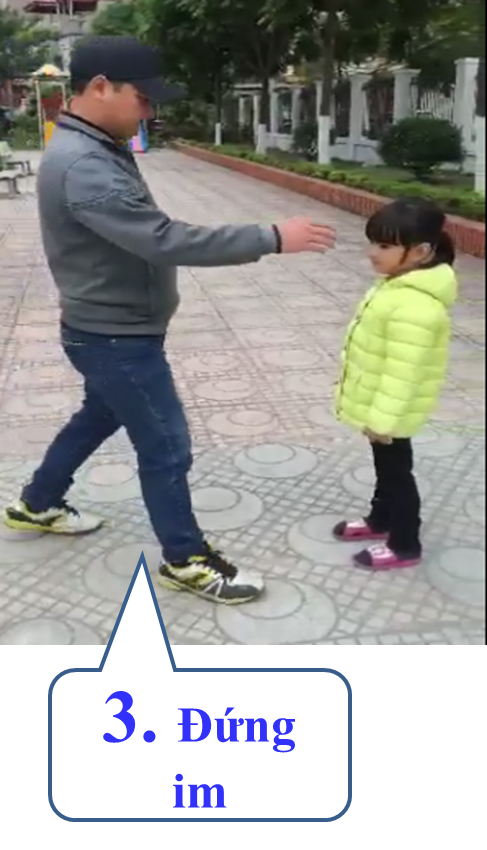 1. Hất tay và chạy thật nhanh
2. Khóc thật to
Câu 4: Khi thấy mình có nguy cơ bị người xấu xâm hại cơ thể con sẽ làm gì?
3
1
4
5
2
HÕt giê
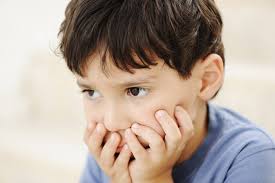 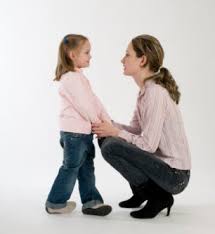 3. Nói ngay với bố mẹ.
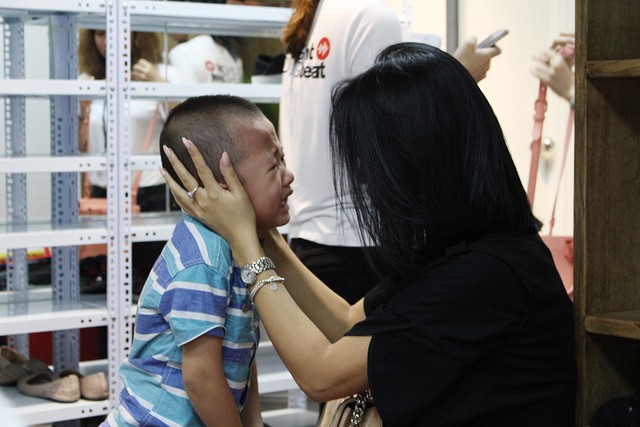 1. Im lặng và không nói gì.
2. Chỉ khóc .
Đáp án đúng.
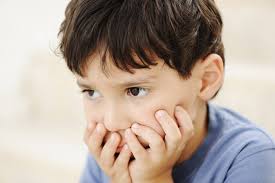 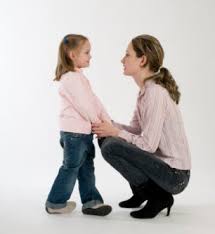 3. Nói ngay với bố mẹ.
1. Im lặng và không nói gì.
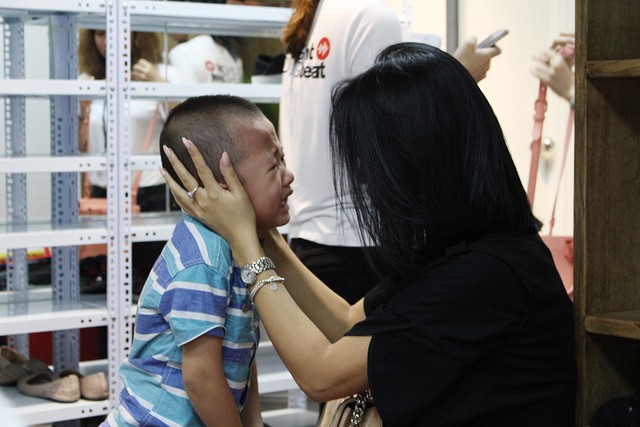 2. Chỉ khóc .
CHÚC CÁC BÉ
CHĂM  NGOAN,  HỌC  GIỎI
XIN TRÂN TRỌNG CÁM ƠN
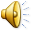